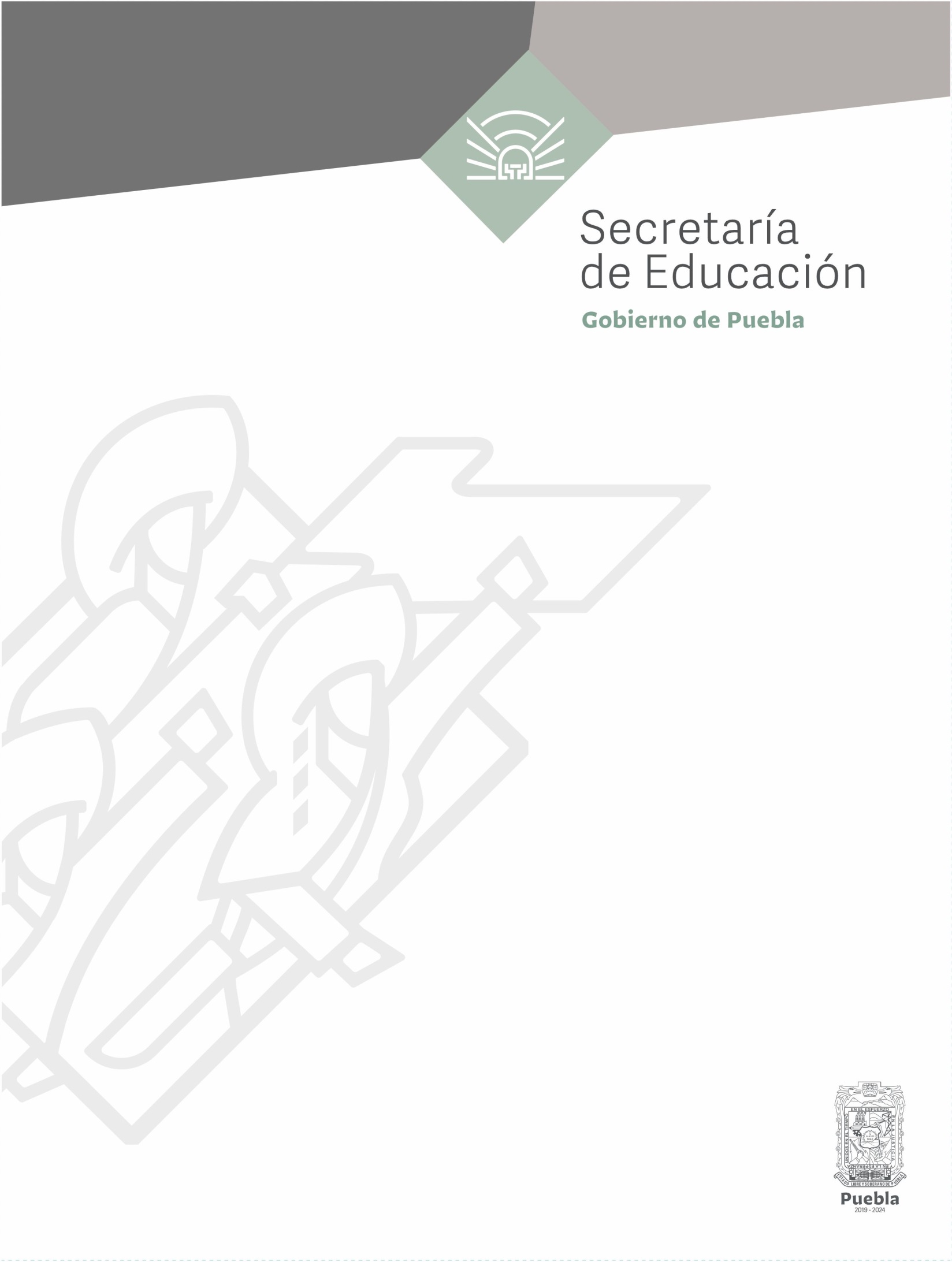 Título renglón 1
renglón 2
Subtitulo renglón 1
renglón 2